The Power of Trust and Relationships 
in Philanthropy
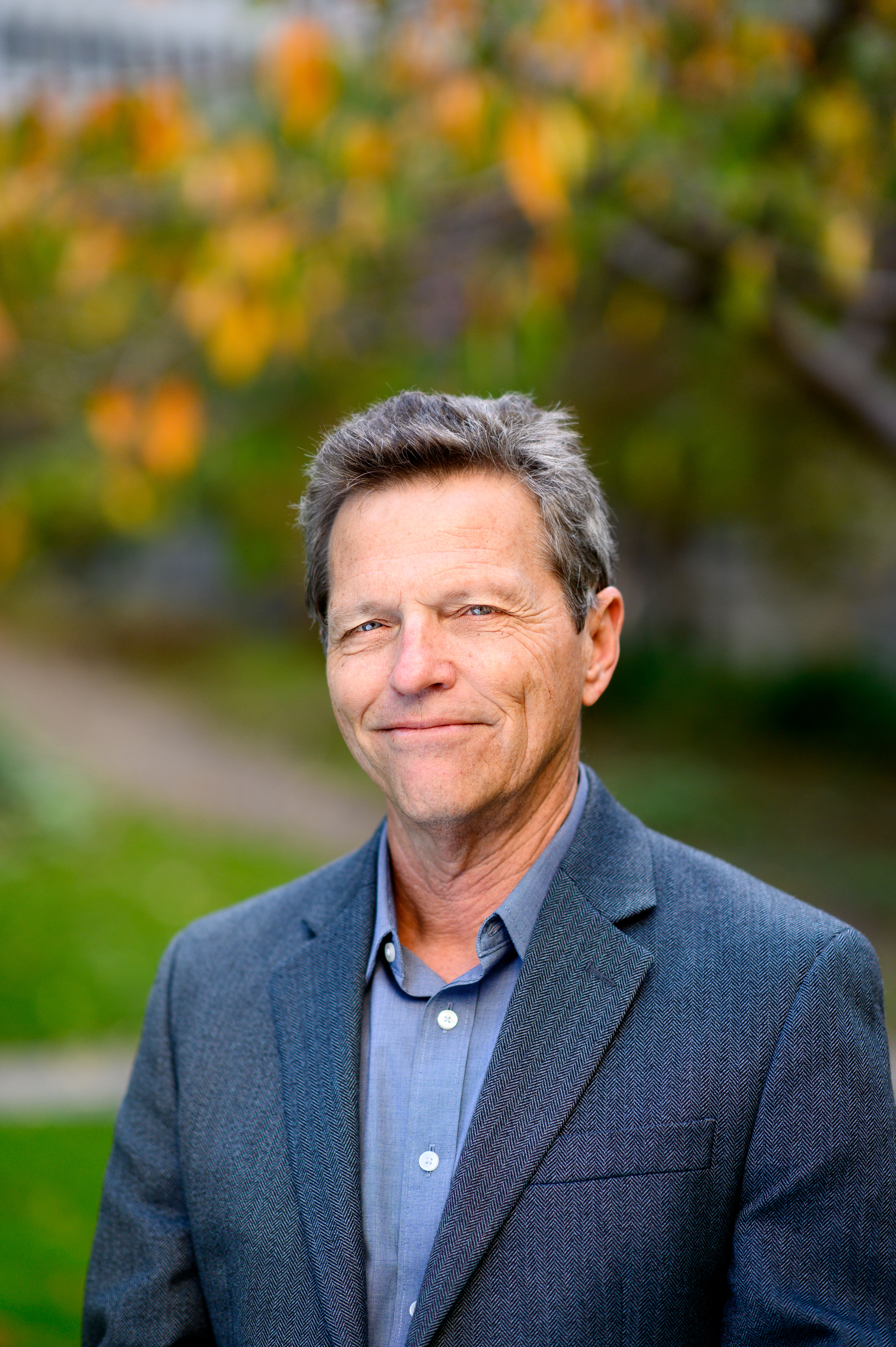 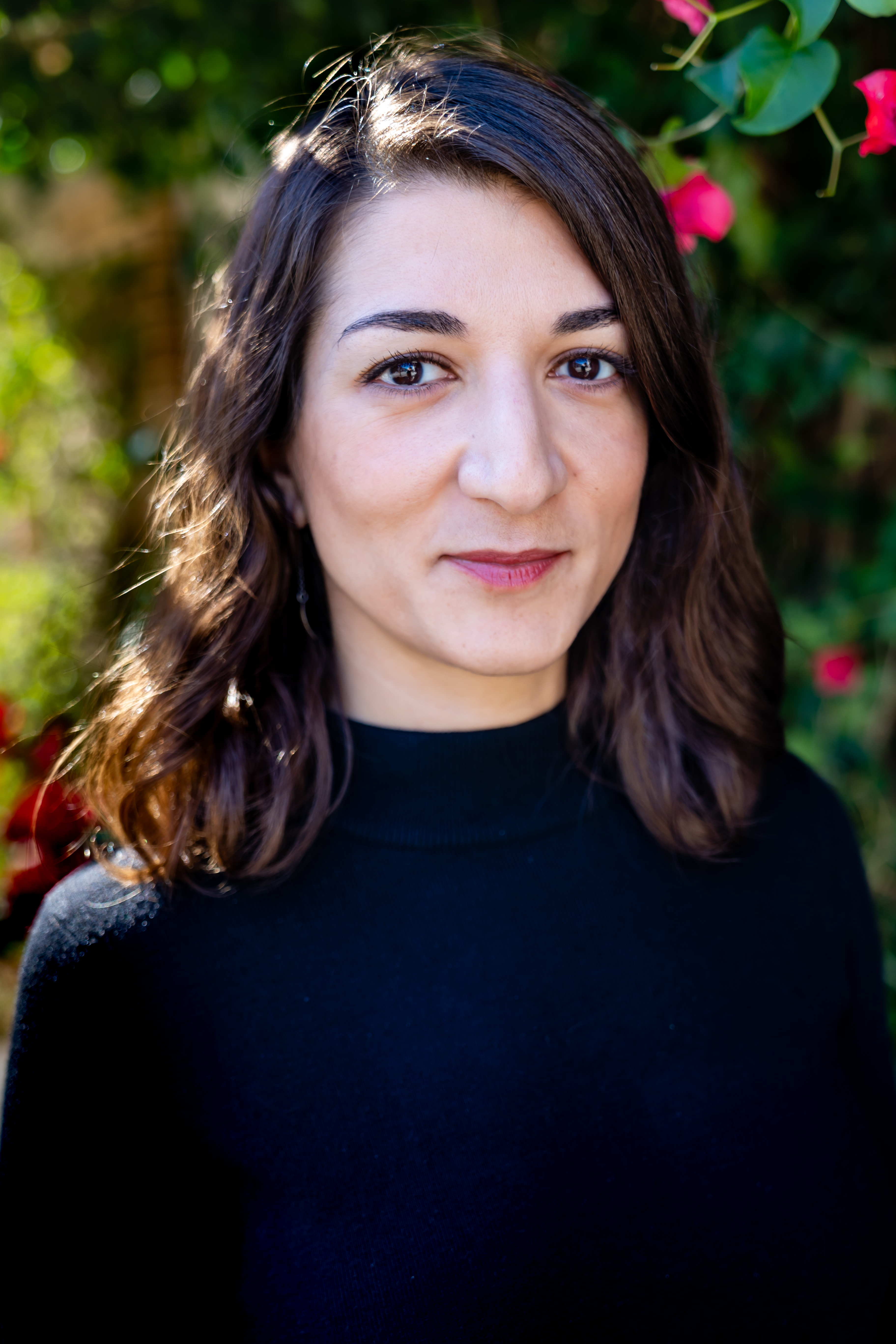 John Esterle
Co-Executive Director
The Whitman Institute
Shaady Salehi
Director
Trust-Based Philanthropy Project
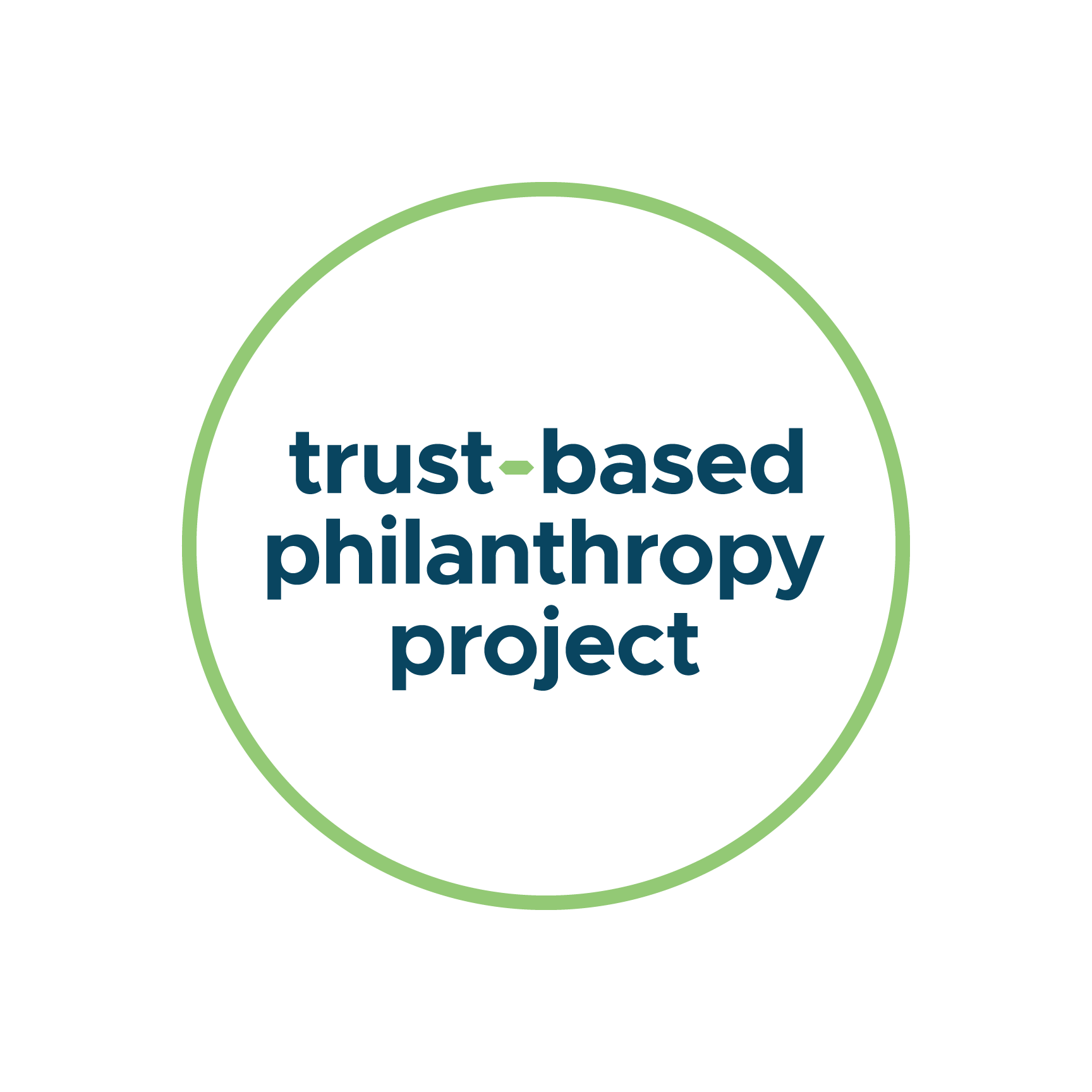 The Problem:  
A Values to Practice Gap in Philanthropy
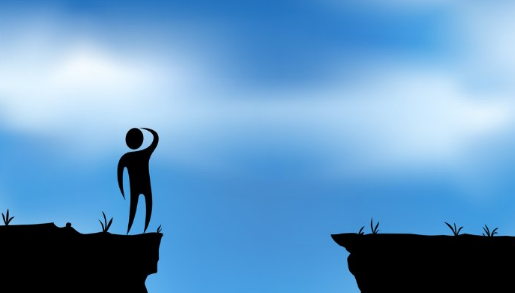 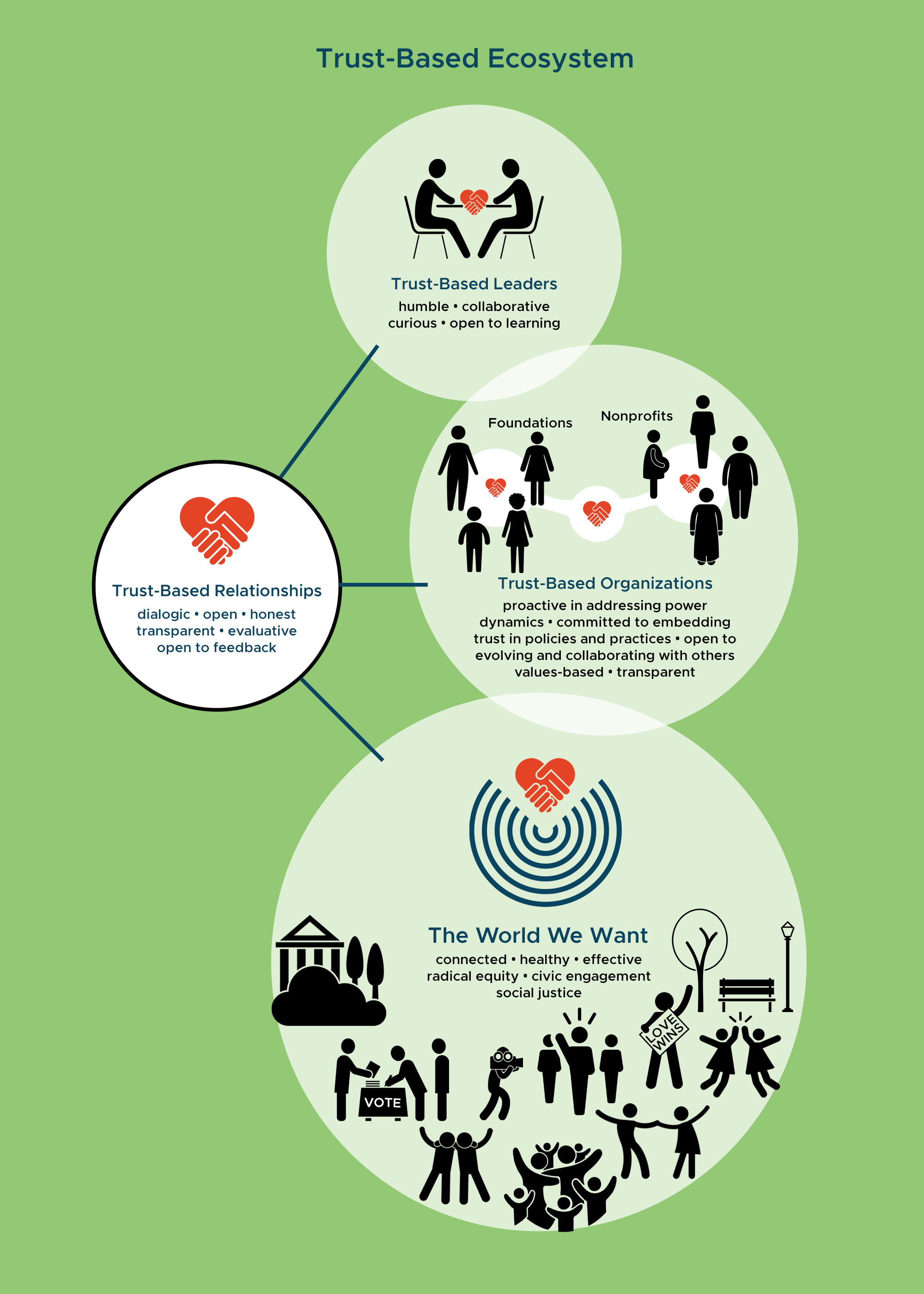 A Values-Based Approach

Power-Sharing

Equity

Humility

Transparency

Curiosity

Collaboration
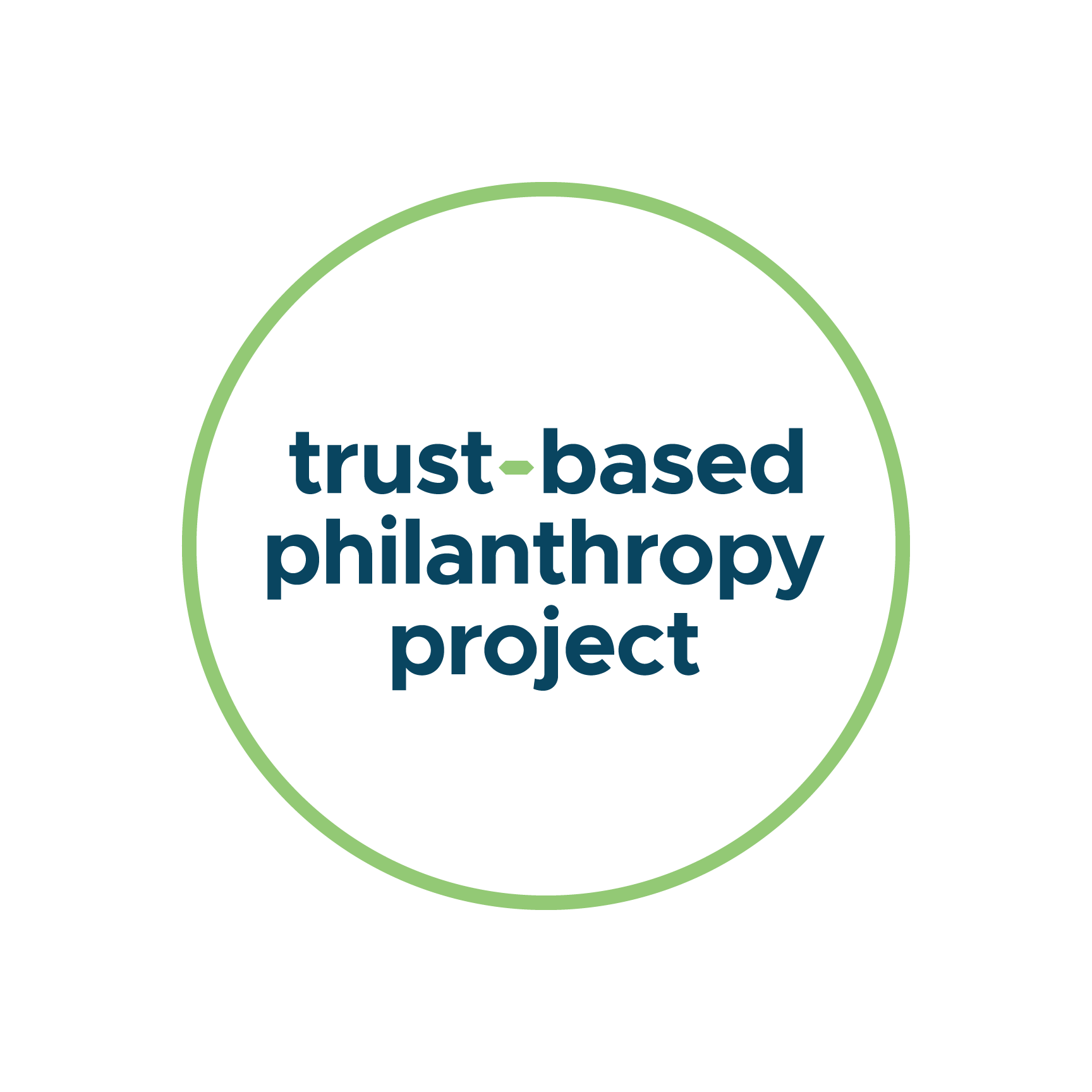 6 Principles of Trust-Based Philanthropy
Give Multi-Year Unrestricted Funding

Do the Homework

Simplify & Streamline Paperwork

Be Transparent & Responsive

Solicit & Act on Feedback

Offer Support Beyond the Check
1
2
3
4
5
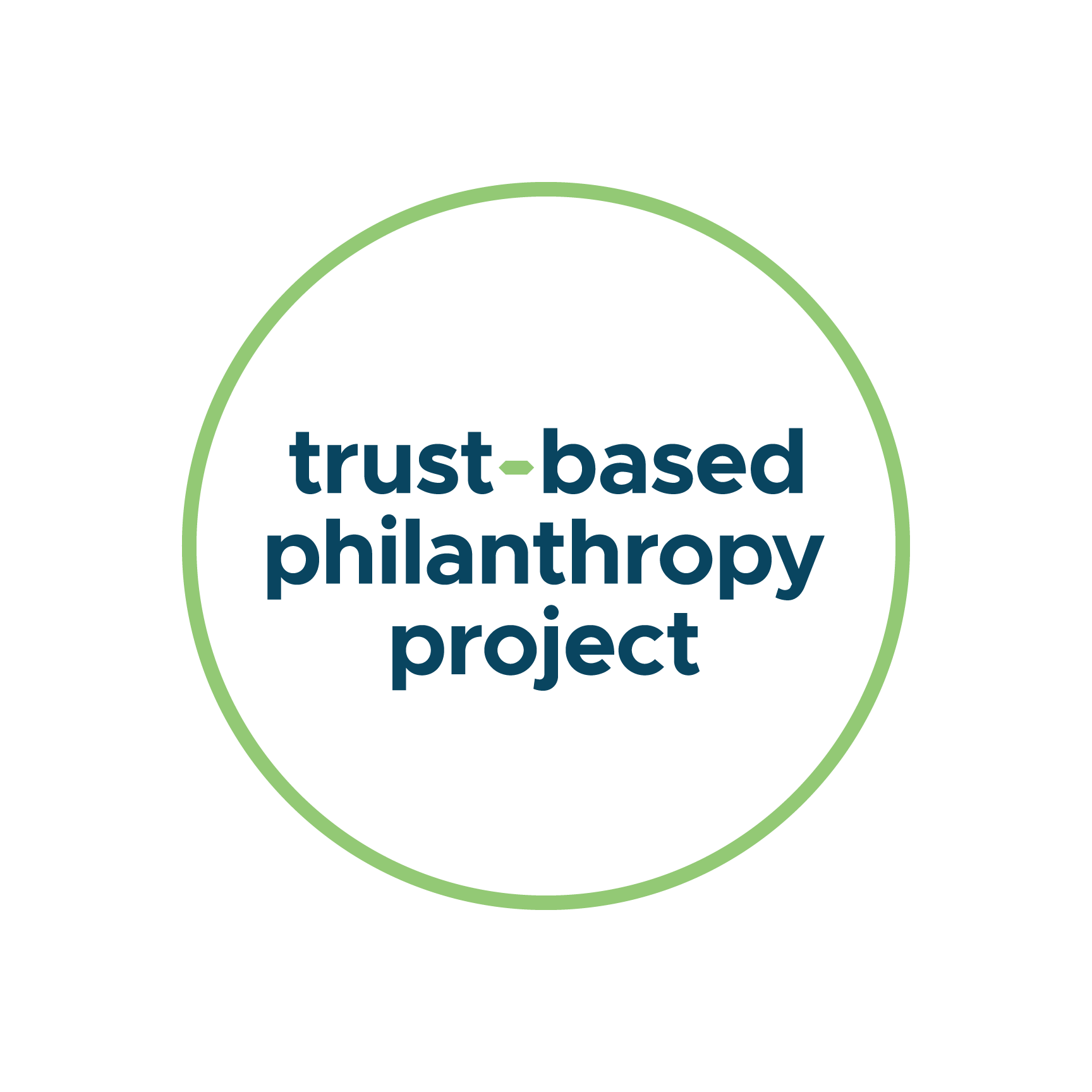 6
Key Takeaways
At its core, trust-based philanthropy is about trusting the expertise, knowledge, and decision-making of nonprofit leaders

This is not just about what you do in policy and practice, but how you show up

Shifting power dynamics and alleviating burdens on nonprofits benefits funders too

Trust-based philanthropy is a journey not a checklist
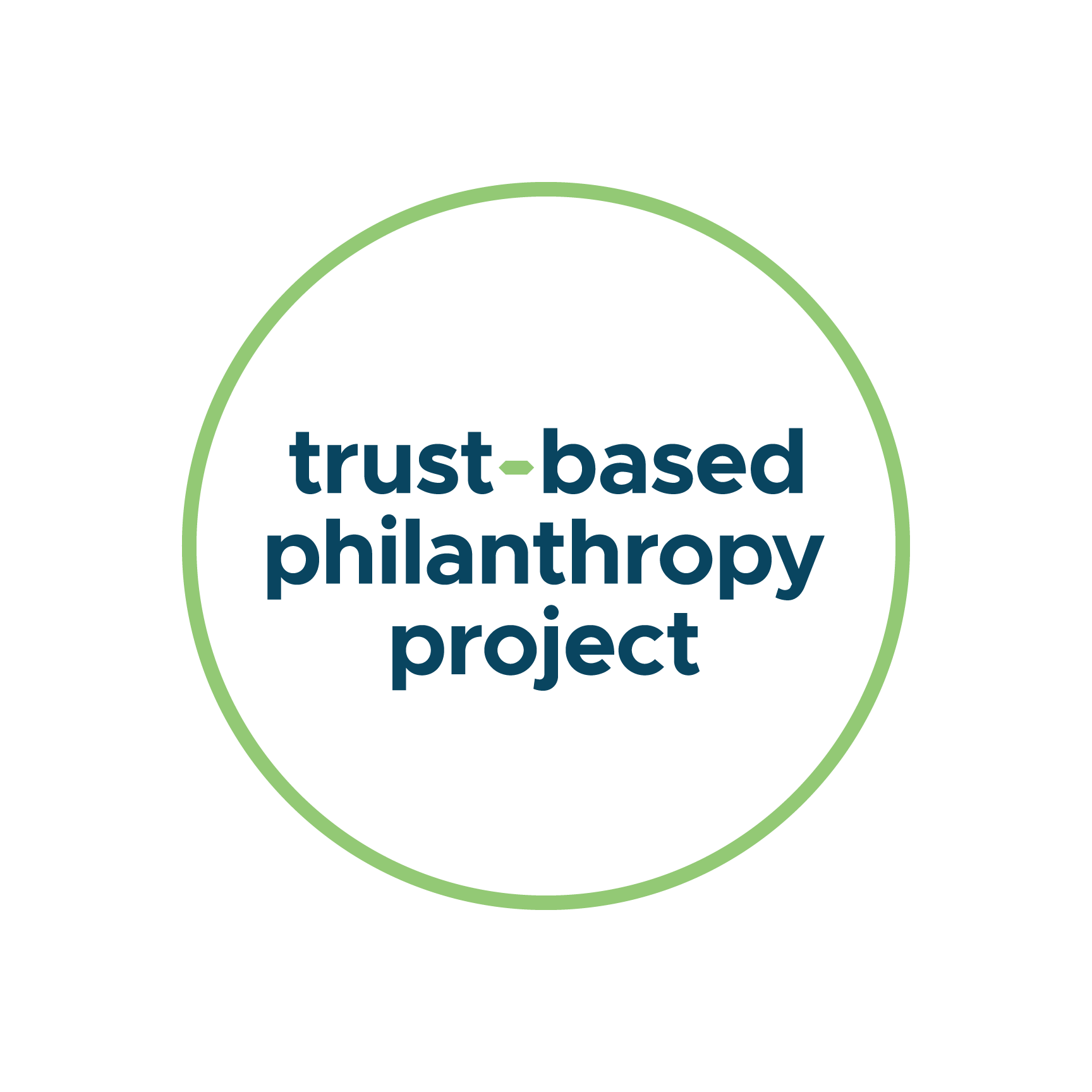 www.trustbasedphilanthropy.org
Steps You Can Take Right Now
Download Trust-Based Philanthropy resources at www.trustbasedphilanthropy.org/resources 

Identify one concrete way that you can shift your behavior or practice to be more trust-based

Fill out the follow-up survey

Contact hello@trustbasedphilanthropy.org with specific questions about adopting TBP
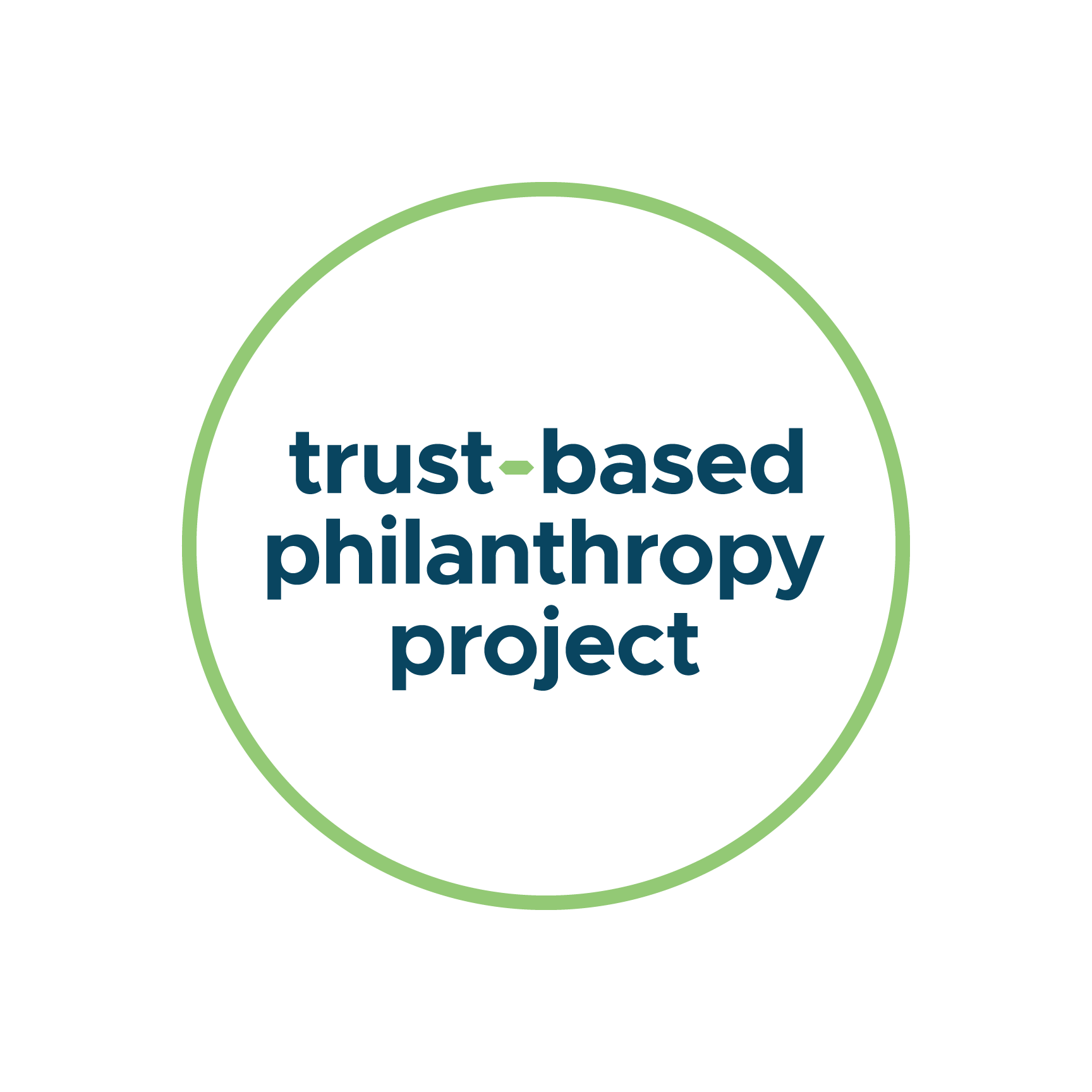 www.trustbasedphilanthropy.org